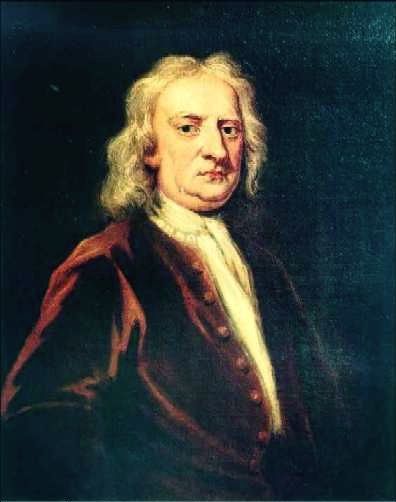 Урок решения задач по теме: «Динамика»
Подготовила учитель физики:
Глазкова Светлана Борисовна
«Залог успеха – правильное размещение сил»
Качественные задачи
1.  Во сколько раз уменьшается сила притяжения к Земле космического корабля при его удалении от поверхности Земли, на расстояние равное радиусу Земли.


2.  Испытывает ли бегущий человек состояние перегрузки и невесомости?
2. Во сколько раз уменьшается сила притяжения к Земле космического корабля при его удалении от поверхности Земли, на расстояние равное радиусу Земли.

3. Испытывает ли бегущий человек состояние перегрузки и невесомости?
Расчетные задачи
1. Сила тяги ракетного двигателя первой ракеты на жидком топливе равнялась 660 Н, масса ракеты 30 кг. Какое ускорение приобрела ракета во время старта.



2. Автомобиль массой 1 т, трогаясь с места, достигает скорости 30 м/с через 20 с. Найти силу тяги, если коэффициент трения равен 0,05.
Рефлексия